COP 4104 Human and Technology Interaction

		     Chapter 15


       Usability Principles proposed by Jakob Nielsen


            Heuristic Evaluation (Usability guidelines)
COP 4104 Human and Technology Interaction

          Usability Principles proposed by Jakob Nielsen
Heuristic evaluation is a usability inspection method that was developed by Nielsen
and his colleagues.

In this method, experts are guided by a set of usability principles known as heuristics.

This heuristics evaluate whether user interface elements, such as:

	Dialog boxes
	Menus
	Navigation structure
	Online help
	etc.

conform to tried and tested principles.
COP 4104 Human and Technology Interaction

          Usability Principles proposed by Jakob Nielsen
The original set of heuristics identified by Nielsen and his colleagues was derive
Empirically from analysis of 249 usability problems in 1994.

Visibility of System status.
Match between system and the real world.
User control and freedom.
Consystency and standards.
Error prevention.
Recognition rather than recall.
Flexibility and efficiency.
Aesthetic and minimalist design.
Help users recognize, diagnose, and recover from errors.
Help and documentation.
searching database for matches
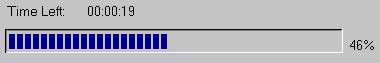 COP 4104 Human and Technology Interaction

          Usability Principles proposed by Jakob Nielsen
Visibility of system status:

The system should always keep users informed about what is going on,
 through appropriate feedback within reasonable time.
COP 4104 Human and Technology Interaction

          Usability Principles proposed by Jakob Nielsen
Match between system and real world (METAPHOR):

The system should speak the users' language, with words, phrases and concepts
familiar to the user, rather than system-oriented terms. Follow real-world conventions,
 making information appear in a natural and logical order.
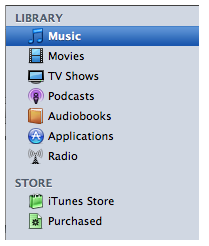 COP 4104 Human and Technology Interaction

          Usability Principles proposed by Jakob Nielsen
User control and freedom:

Users often choose system functions by mistake and will need a clearly marked
"emergency exit" to leave the unwanted state without having to go through an extended
dialogue. Support undo and redo.
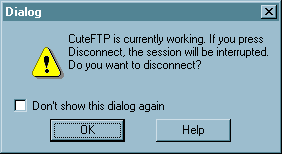 Provide undo

Long operations should be cancelable

All dialogs should have a cancel button
Users should be able to explore interface without fear of being trapped in a corner.

Undo supports exploration
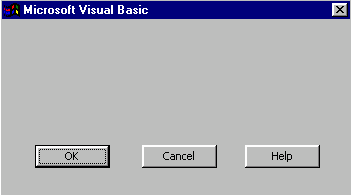 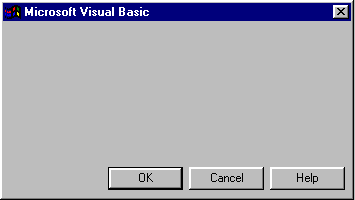 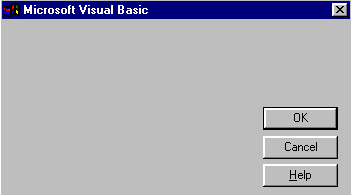 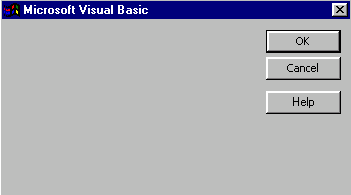 COP 4104 Human and Technology Interaction

          Usability Principles proposed by Jakob Nielsen
Consystency and standards:

Users should not have to wonder whether different words, situations, or actions mean
 the same thing. Follow platform conventions.
COP 4104 Human and Technology Interaction

          Usability Principles proposed by Jakob Nielsen
Error prevention:

Even better than good error messages is a careful design which prevents a problem from
 occurring in the first place. Either eliminate error-prone conditions or check for them
 and present users with a confirmation option before they commit to the action.
Selection is less error-prone than typing
        But don’t go overboard…
COP 4104 Human and Technology Interaction

          Usability Principles proposed by Jakob Nielsen
Recognition rather than recall:

Minimize the user's memory load by making objects, actions, and options visible. The user
should not have to remember information from one part of the dialogue to another.
Instructions for use of the system should be visible or easily retrievable whenever
appropriate.
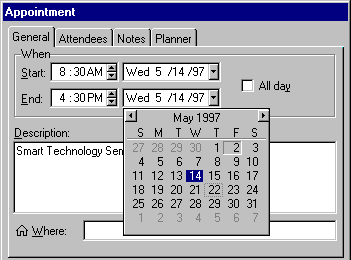 COP 4104 Human and Technology Interaction

          Usability Principles proposed by Jakob Nielsen
Flexibility and efficiency:

Accelerators -- unseen by the novice user -- may often speed up the interaction for the
 expert user such that the system can cater to both inexperienced and experienced users.
 Allow users to tailor frequent actions.
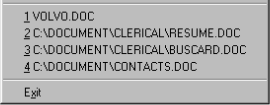 Provide easyly-learned shortcuts for frequent operations
Keyboard accelerators
Command abbreviations
Styles
Bookmarks
History
Source: Interface Hall of Shame
COP 4104 Human and Technology Interaction

          Usability Principles proposed by Jakob Nielsen
Aesthetic and minimalist design:

Dialogues should not contain information which is irrelevant or rarely needed.
Every extra unit of information in a dialogue competes with the relevant units of
information and diminishes their relative visibility.
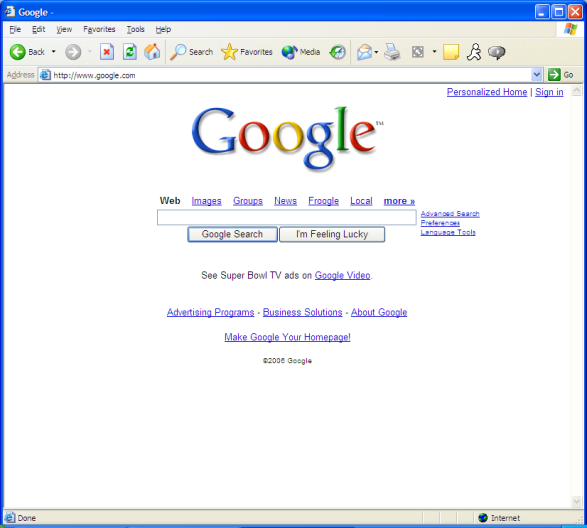 COP 4104 Human and Technology Interaction

          Usability Principles proposed by Jakob Nielsen
Help users recognize, diagnose, and recover from errors:


Error messages should be expressed in plain language (no codes), precisely indicate
the problem, and constructively suggest a solution.
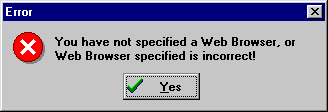 COP 4104 Human and Technology Interaction

          Usability Principles proposed by Jakob Nielsen
Help and documentation:

Even though it is better if the system can be used without documentation, it may be
necessary to provide help and documentation. Any such information should be easy
 to search, focused on the user's task, list concrete steps to be carried out, and not be
 too large.
Users don’t read manuals
Prefer to spend time working toward task goals, not learning about system

But manuals and online help are vital
Usually when user is frustrated or in crisis

Help should be:
Searchable
Context-sensitive
Task-oriented
Concrete
Short
COP 4104 Human and Technology Interaction

          Usability Principles proposed by Jakob Nielsen
In a nutshell
 
Meet expectations
1. Match the real world
2. Consistency & standards
3. Help & documentation
User is the boss
4. User control & freedom
5. Visibility of system status
6. Flexibility & efficiency
Handle errors
7. Error prevention
8. Recognition, not recall
9. Error reporting, diagnosis, and recovery
Keep it simple
10. Aesthetic & minimalist design
COP 4104 Human and Technology Interaction

		     Chapter 15


       Usability Principles proposed by Jakob Nielsen


            Heuristic Evaluation (Usability guidelines)